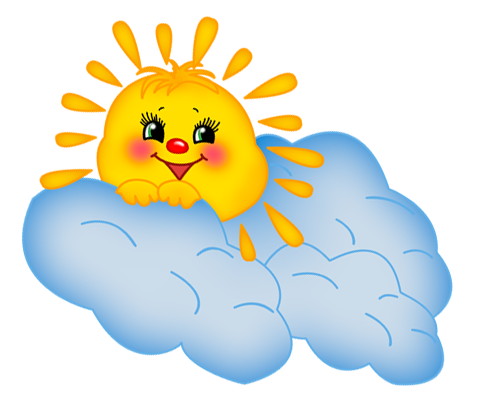 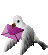 День 
         птиц
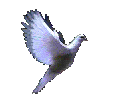 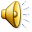 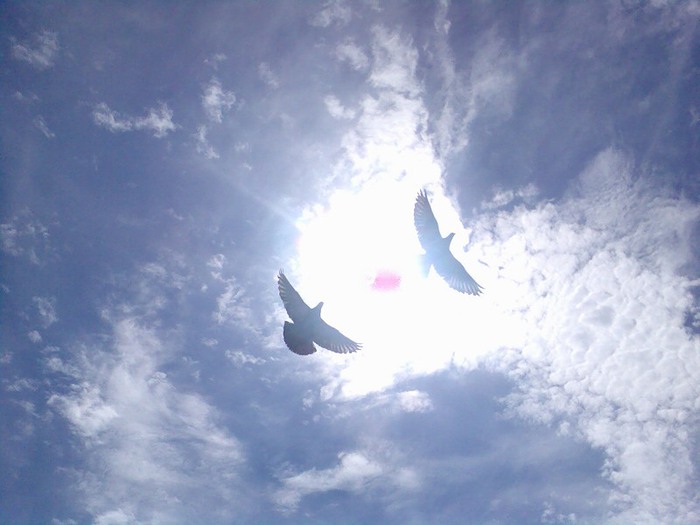 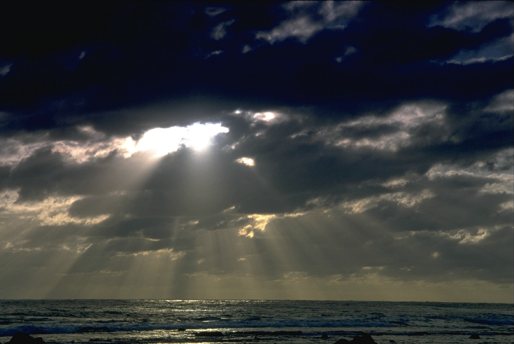 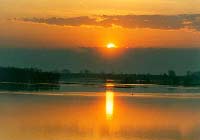 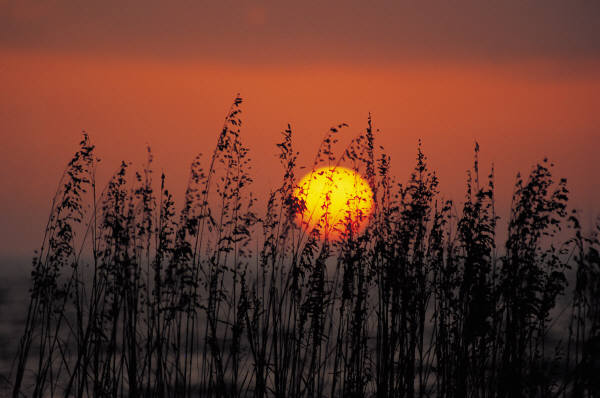 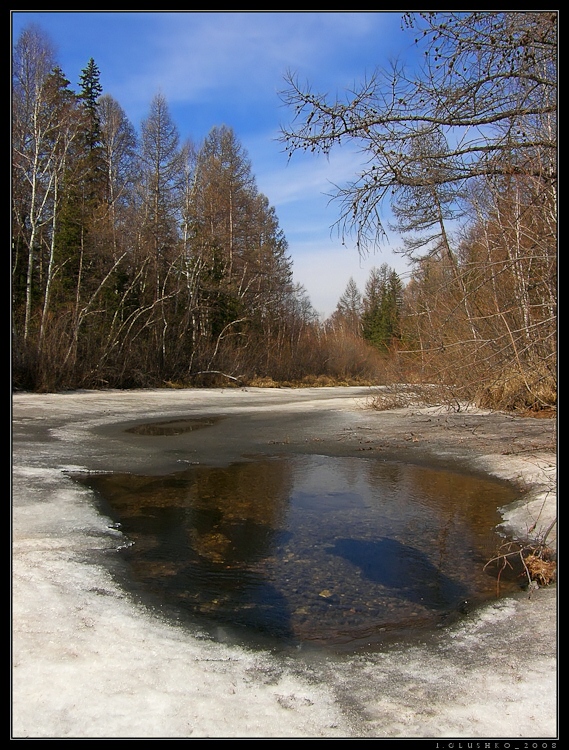 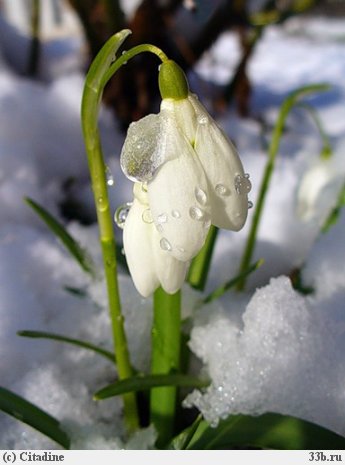 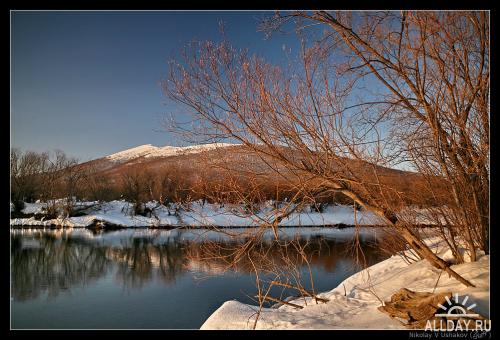 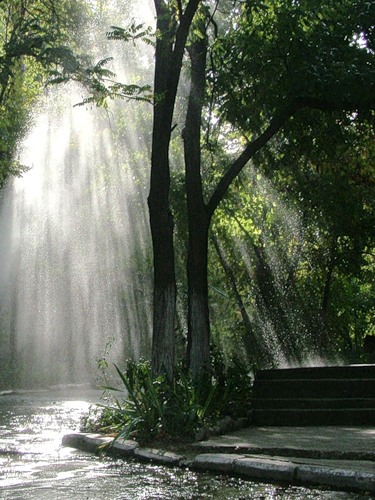 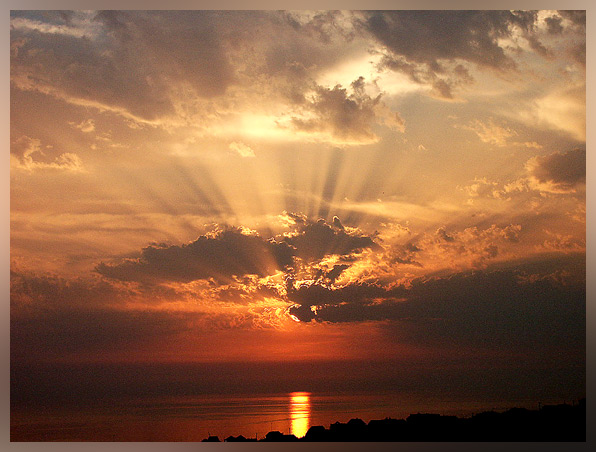 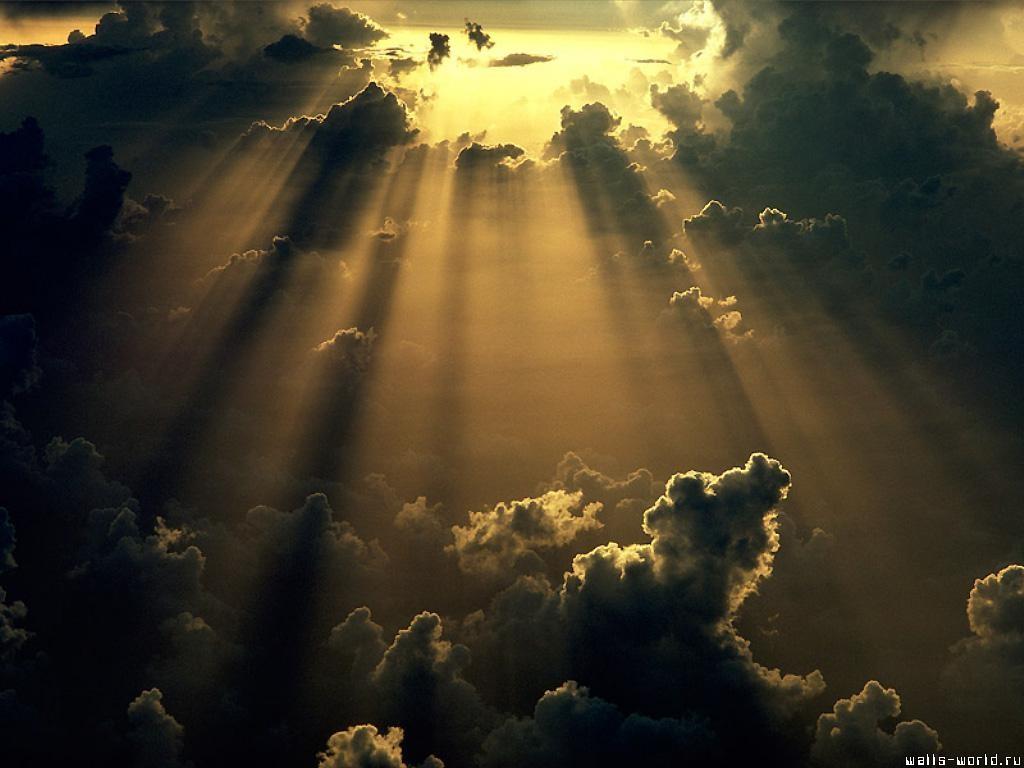 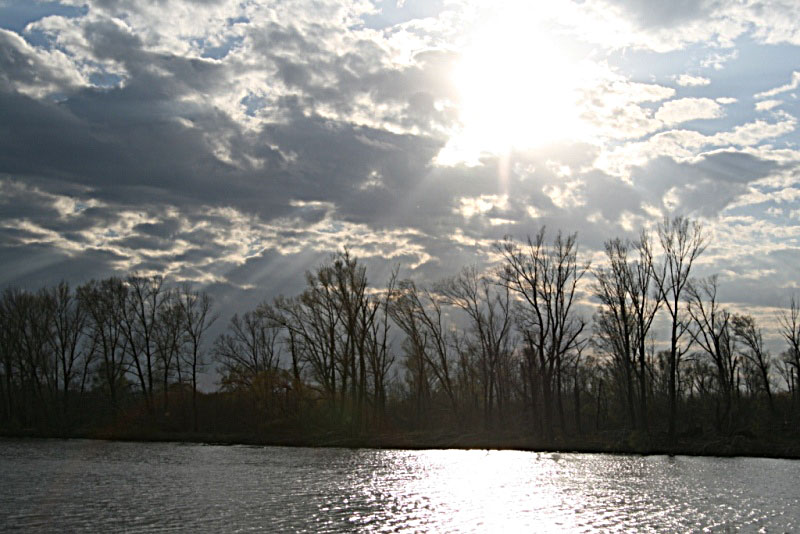 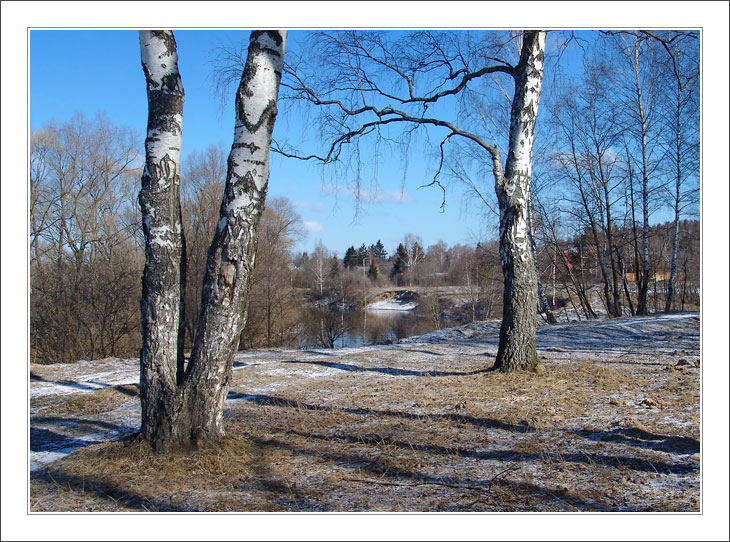 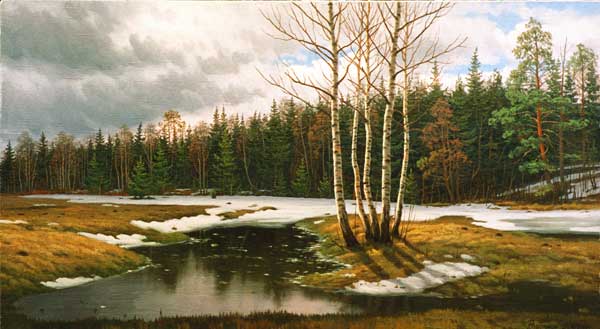 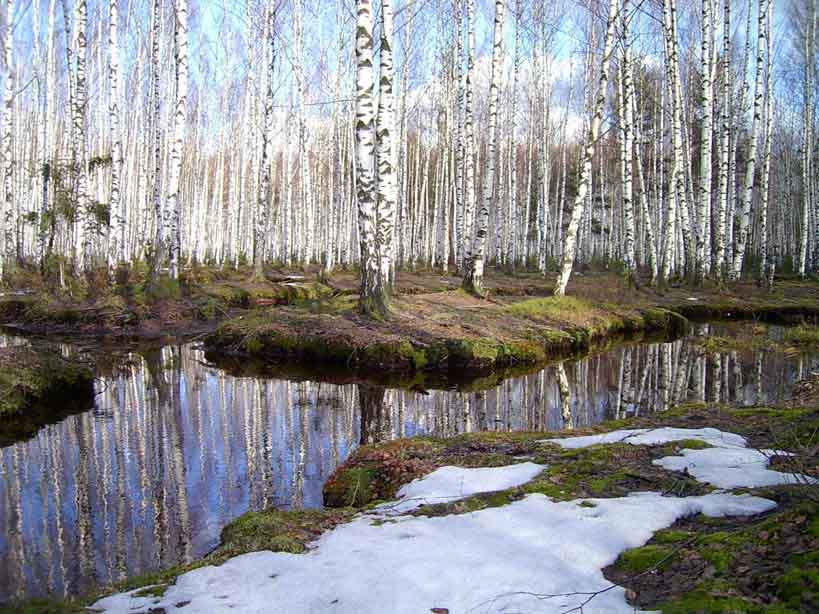 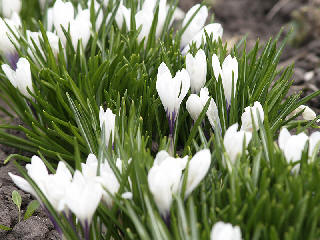 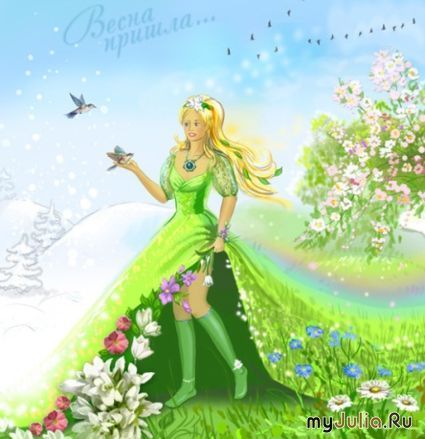 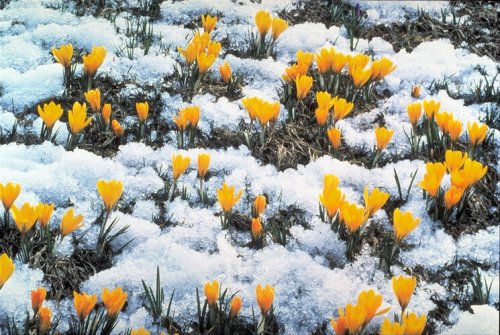 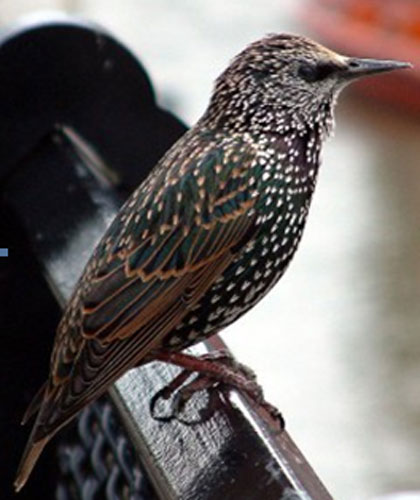 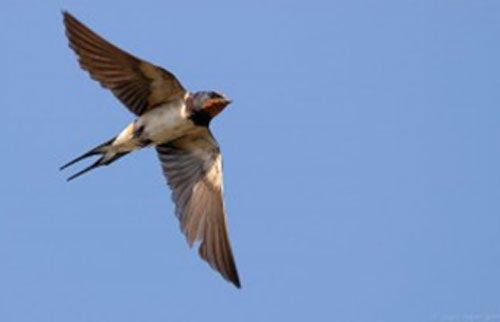 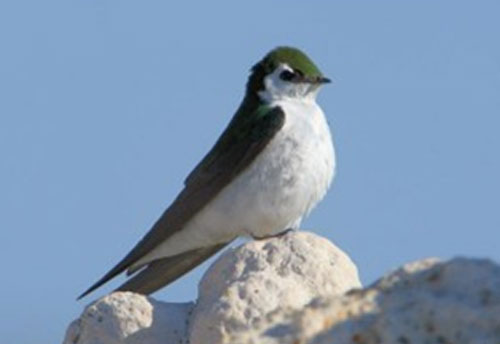 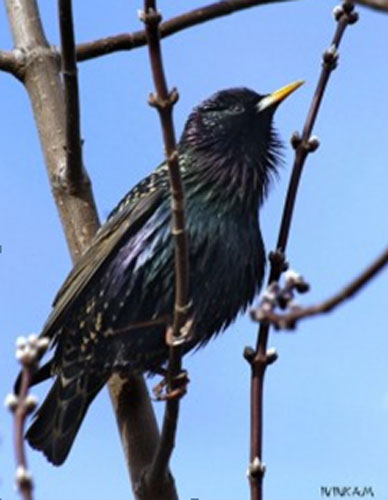 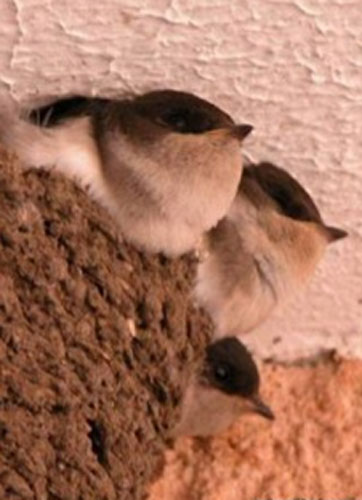 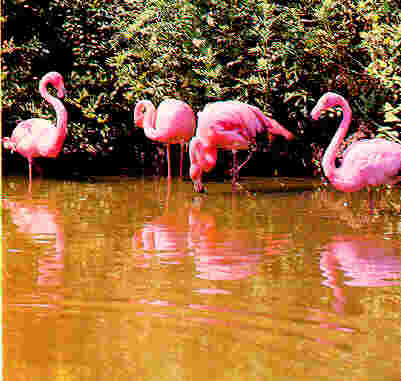 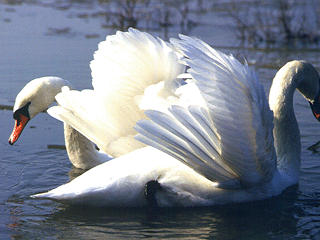 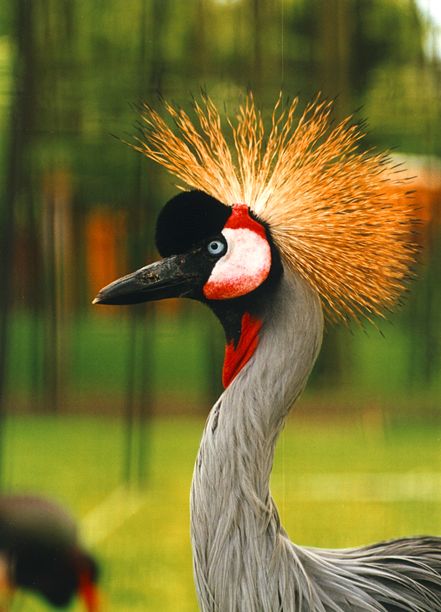 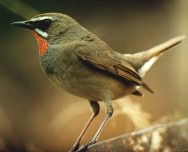 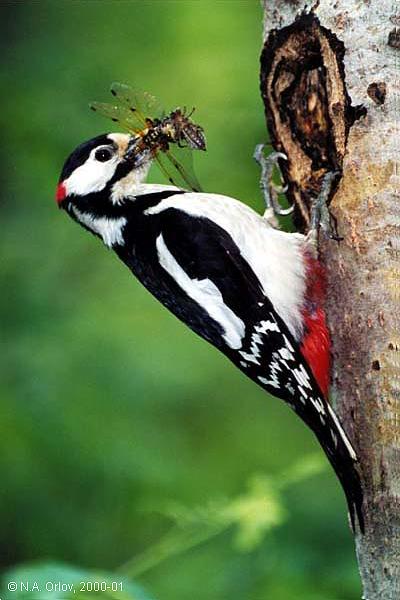 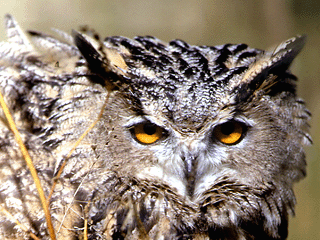 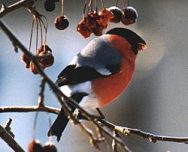 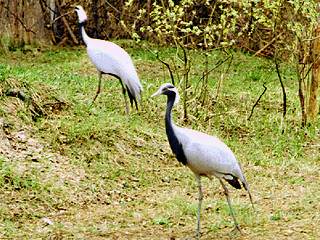 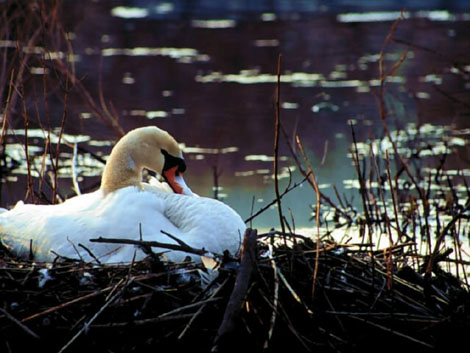 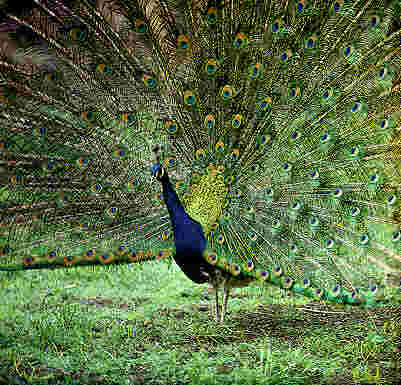 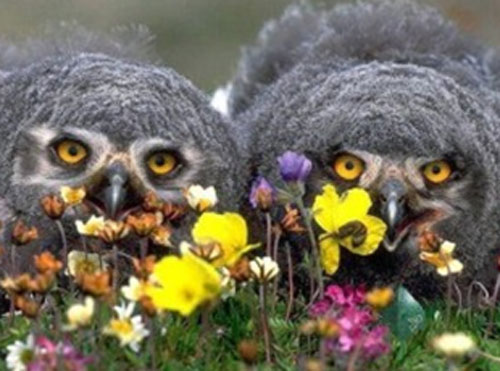 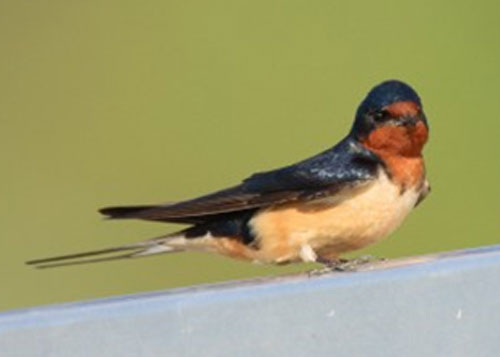 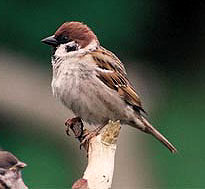 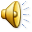 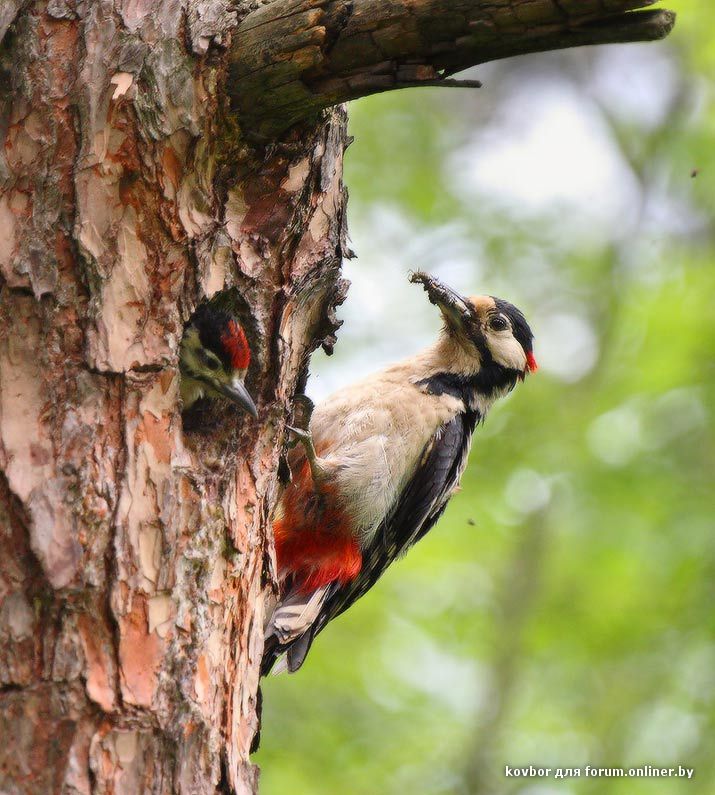 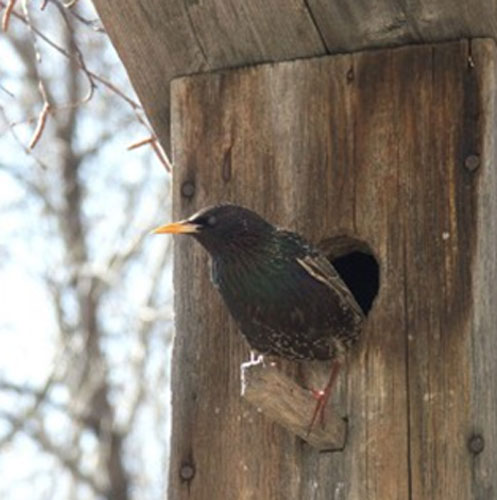 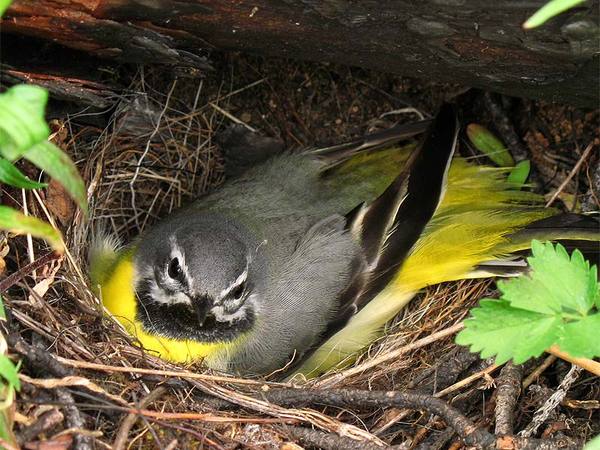 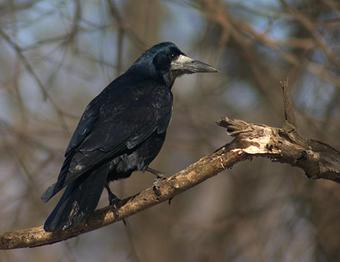 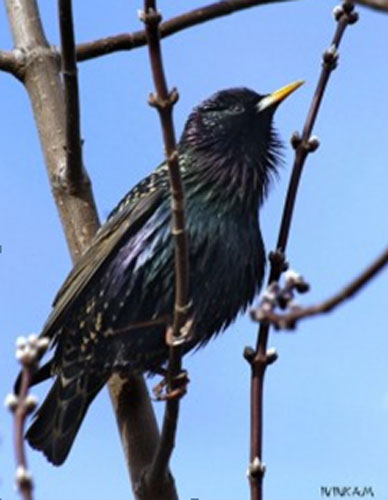 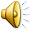 Дятлы, скворцы, синицы истребляют огромное количество насекомых. 

Синица за сутки съедает столько насекомых, сколько весит сама.

Семья скворцов за день уничтожает 350 гусениц, жуков и улиток. 

А кукушка за лето поедает до 270 тыс. крупных гусениц и майских жуков. 

Грач, следуя за плугом, способен уничтожить за день 400 червей, 
вредителей растений.

Семья ласточек за лето уничтожает около миллиона различных 
вредных насекомых. 

Ушастая сова способна съесть за день до 10 полёвок, пустельга за 
месяц только для птенцов приносит в гнездо около 200 сусликов и 
100 мышевидных грызунов. 

Кроме того, многие птицы – овсянки, зеленушки, жаворонки, щеглы – 
склевывают семена и плоды сорняков, снижая засоренность полей.
Угадай – ка,
что за птичка?
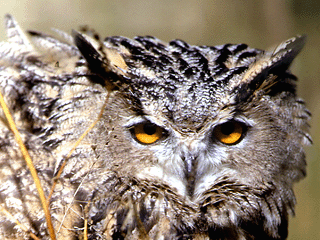 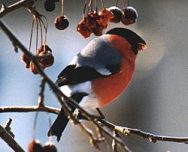 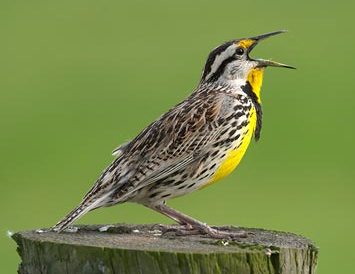 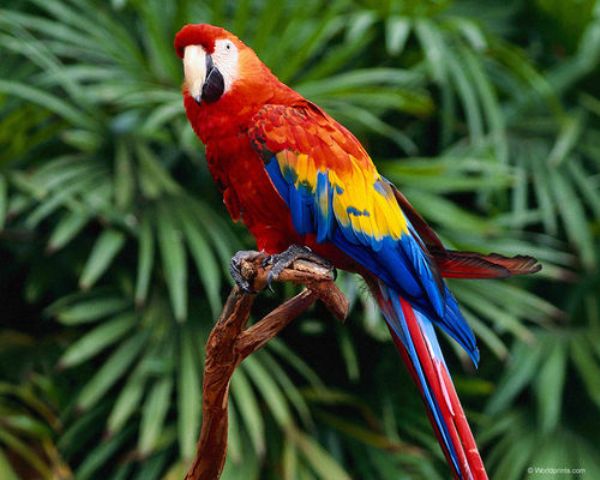 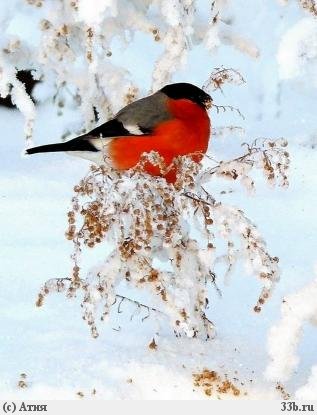 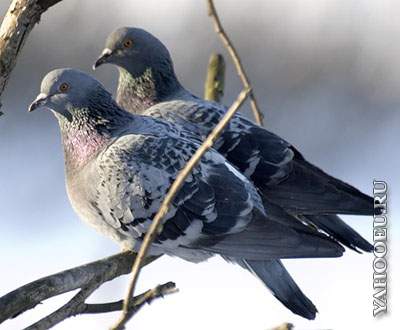 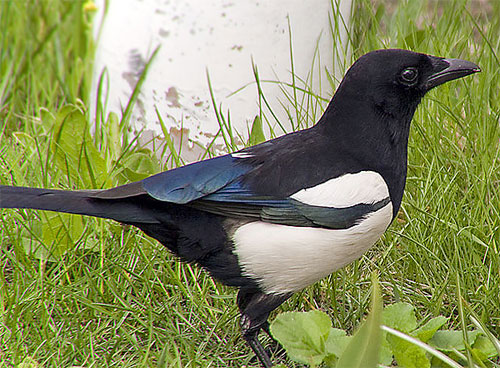 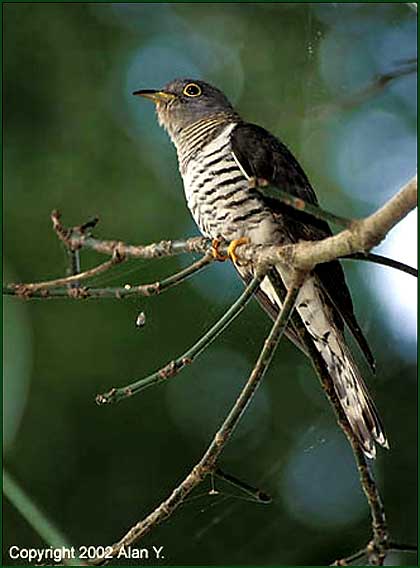 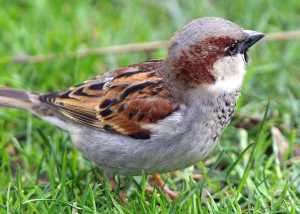 сова
жаворонок
снегирь
снегирь
кукушка
воробей
попугай
сорока
голубь
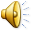 Лес без птиц и 
птицы без леса не живут.
Всякая птица 
своим клювом сыта.
Увидел грача-весну встречай.